Медикаментозная обработка корневых каналов. Препараты, техника проведения, значение. Пломбировочные материалы для корневых каналов. Классификация.
Вещества, применяемые для медикаментозной обработки корневых каналов, должны соответствовать следующим требованиям:
обладать бактерицидным действием на ассоциации микроорганизмов, находящихся в корневых каналов;
быть безвредным для периапикальных тканей;
не обладать сенсибилизирующим действием на организм;
не вызывать появление резистентных форм микроорганизмов;
оказывать быстрое действие и глубоко проникать в дентинные канальца;
не терять свою эффективность в присутствии органических веществ;
не обладать неприятным запахом и вкусом;
очищать просвет канала от органических остатков, способствовать эвакуации их из канала,
быть химически стойкими и сохранять активность при продолжительном хранении
Способы медикаментозной обработки каналов
антисептическая обработка при помощи ватной турунды, намотан-ной на корневую иглу и пропитанной раствором лекарственного вещества,
антисептическая обработка при помощи бумажных штифтов, пропитанных раствором лекарственного препарата,
промывание корневого канала раствором лекарственного вещества из шприца через специальную эндодонтическую иглу.
Промывание канала из шприца через эндодонтическую иглу:
Зуб, подлежащий обработке, обкладывается валиками, рядом помещается слюноотсос или пылесос, который быстро удалит промывной раствор вместе с продуктами распада
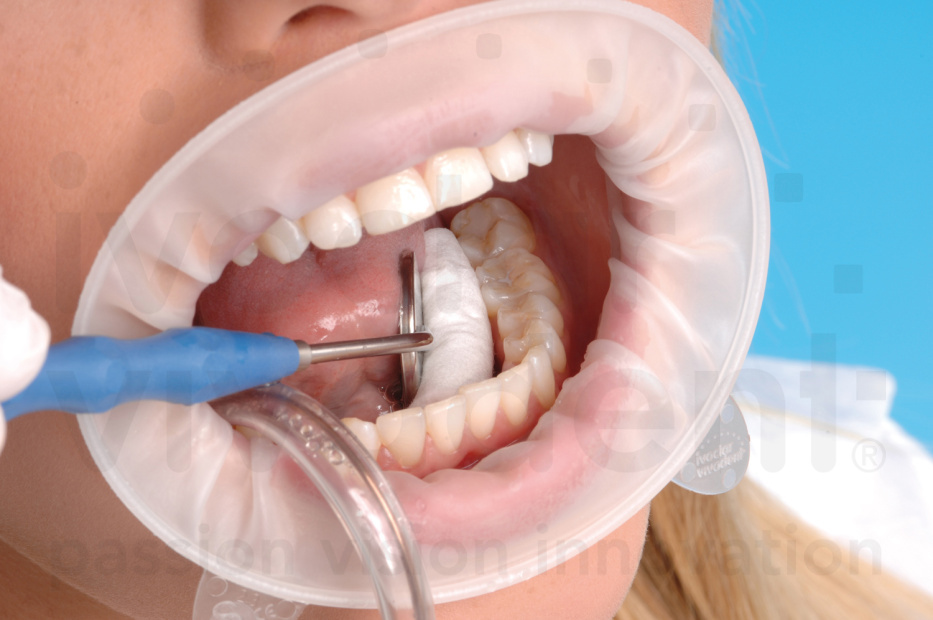 Промывание канала из шприца через эндодонтическую иглу:
Промывание канала производится через специальную эндодонтическую иглу
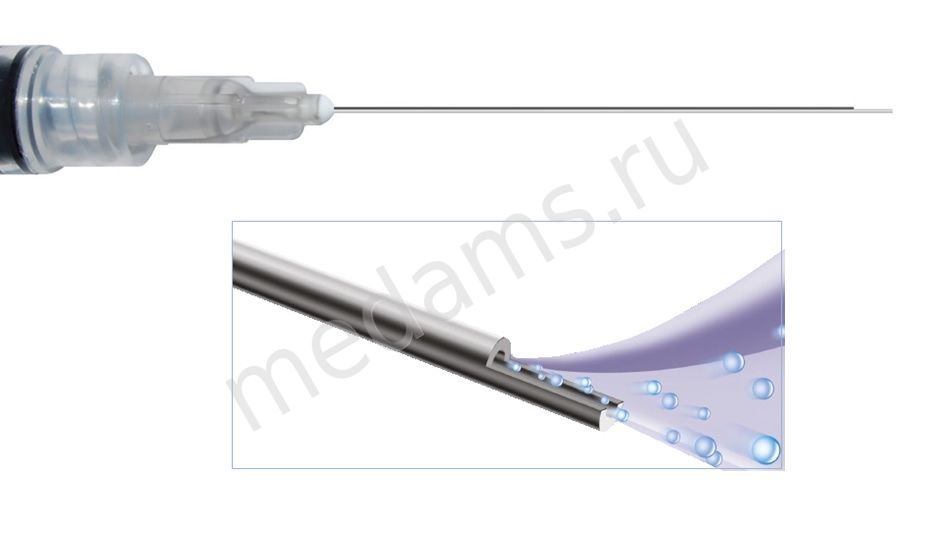 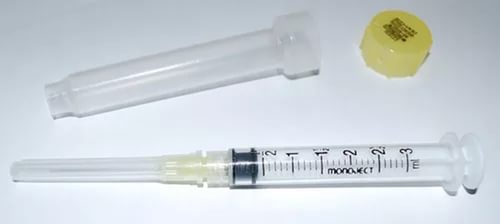 Промывание канала из шприца через эндодонтическую иглу:
Раствор антисептика вводится в канал шприцем и небольшим давлением.
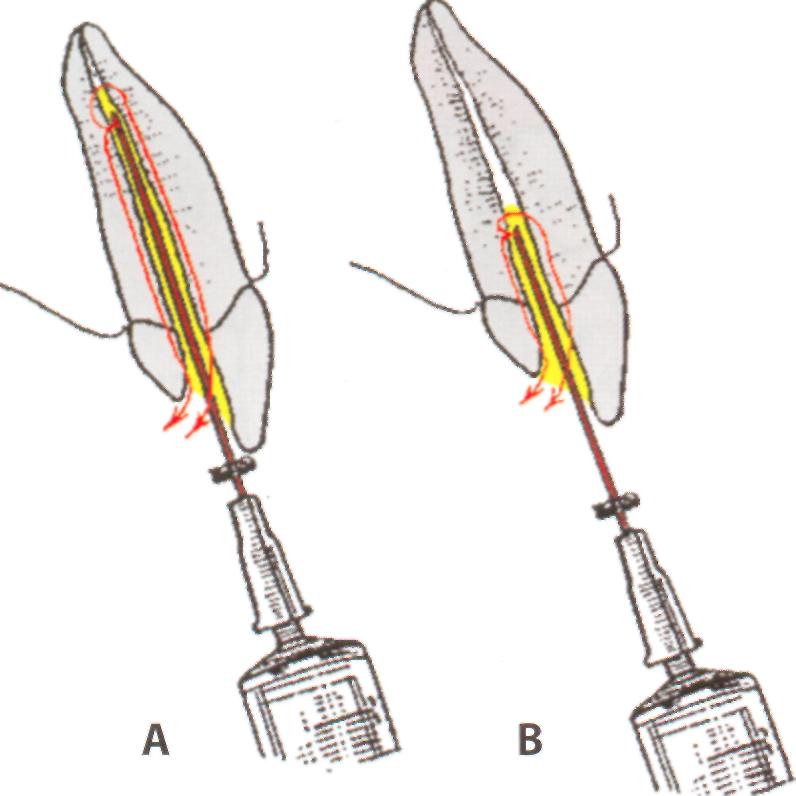 Промывание канала из шприца через эндодонтическую иглу:
Перед пломбированием для удаления остатков антисептического раствора канал рекомендуется промыть дистиллированной водой, а затем высушить бумажными штифтами.
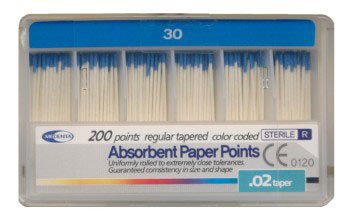 ХЛОРСОДЕРЖАЩИЕ ПРЕПАРАТЫ
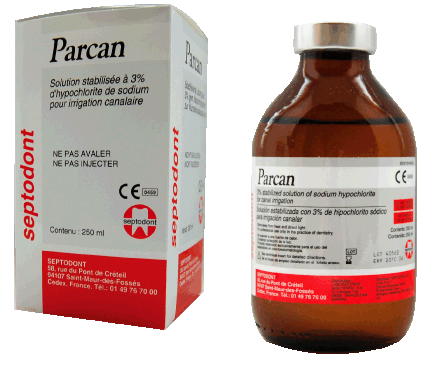 ПЕРЕКИСЬ ВОДОРОДА
ПРЕПАРАТЫ ЙОДА
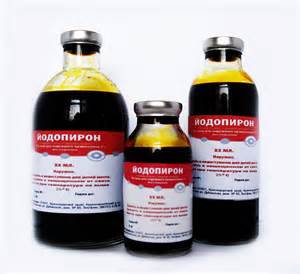 ПРЕПАРАТЫ НИТРОФУРАНОВОГО РЯДА
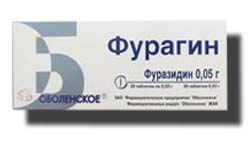 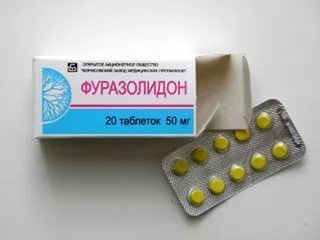 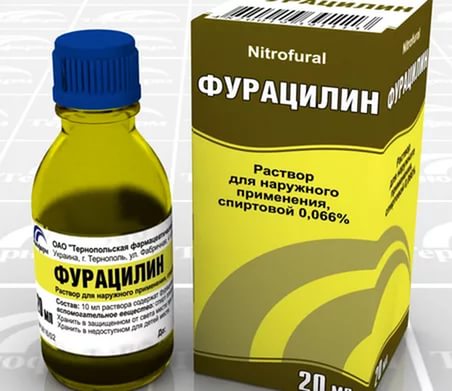 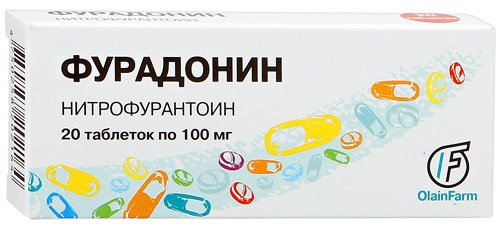 Your logo here
ЧЕТВЕРТИЧНЫЕ АММОНИЕВЫЕ СОЕДИНЕНИЯ.
Четвертичные аммониевые соединения — это катионные детергенты, оказывающие бактерицидное и бактериостатическое действие на неспорообразующие бактерии и дрожжеподобные грибы. Для промывания корневых каналов при эндодонтическом лечении применяют водные растворы следующих препаратов этой группы: 
0,1% раствор декамина, 
0,15% раствор декаметоксина,
1% раствор бензалкония хлорида, 
1% раствор цетилпиридина хлорида
КАРБАМИД.
30% водный раствор карбамида
10% раствор перекиси карбамида в безводном глицерине
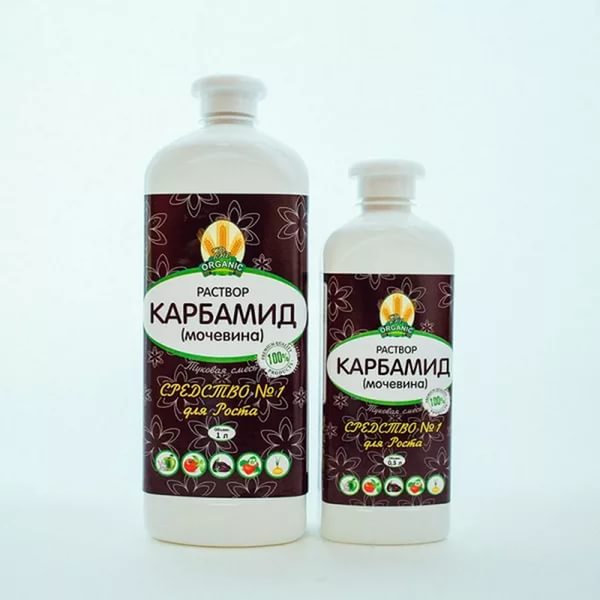 ПРОТЕОЛИТИЧЕСКИЕ ФЕРМЕНТЫ.
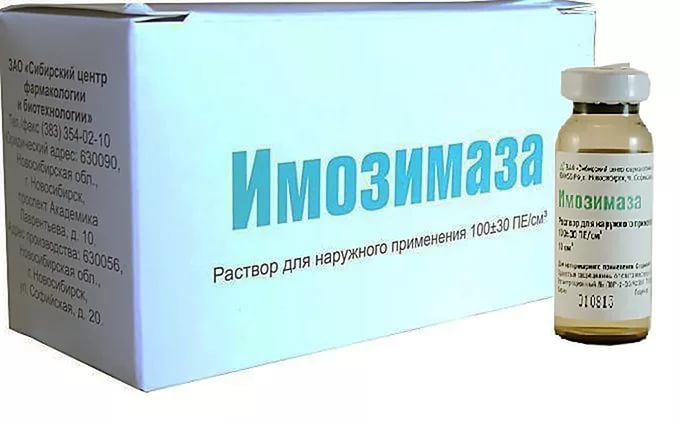 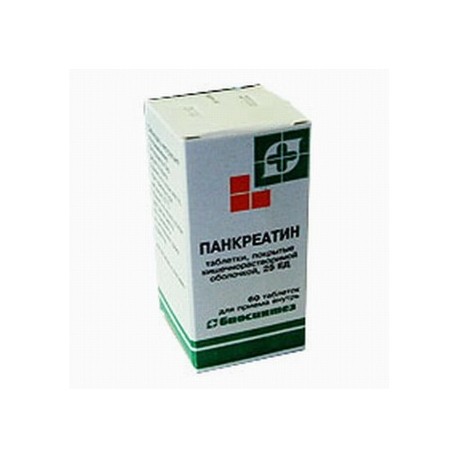 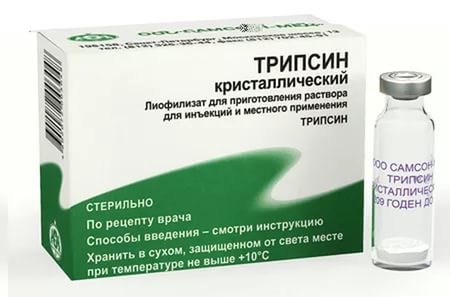 Критерии возможности постоянной обтурации
Отсутствие боли, припухлости или абсцесса.
Безболезненность перкуссии.
Безболезненность при пальпации переходной складки.
Отсутствие экссудата в канале. 
Отсутствие запаха в канале.
Светлые дентинные опилки со стенок канала.
Отсутствие периапикальных очагов разрежения кости.
Полное формирование корня или закрытие его верхушки плотной тканью.
Временная обтурация корневых каналов зубов — это заполнение их пластическим нетвердеющим материалом, обладающим определенными лечебными свойствами, на период времени от нескольких суток до нескольких месяцев с последующей заменой постоянным обтурационным материалом.
Основными целями временной обтурации являются:
антисептическое и очищающее действие на систему корневых каналов и дентинных трубочек;
антисептическое и противовоспалительное действие на очаг воспаления в периодонте;
стимуляция регенераторной активности тканей периодонта и окружающей кости альвеолярного отростка;
изоляция канала при невозможности завершения его обработки в одно посещение.
Средства для химического расширения корневых каналов.
Calcinase  — жидкость на основе двунатриевого эдетата Н2О2),
 Edetat— содержит 15% соли ЭДТА и бензалкониевый хлорид),
 EDTA solution 17 % (Pulpdent),
Endodilatator - 15% ЭДТА, 
File eze -19 % ЭДТА, 
Largal ultra -содержит 15 % натриевой соли ЭДТА и антисептик цетримид.
Canal+— водорастворимое смазочное вещество на основе ЭДТА и пероксида мочевины, 
Chela-Jen gel - 15 % вязкий водный раствор ЭДТА с бромидом бензалкония,         
RC-prep  - 15 % ЭДТА и 10 % перекиси мочевины на органической водорастворимой основе,
HPU 15, 
канал Глайд,
 канал-Глейз. 
Лубрикант Slide - содержит 10 % пероксида мочевины в гелевой основе.